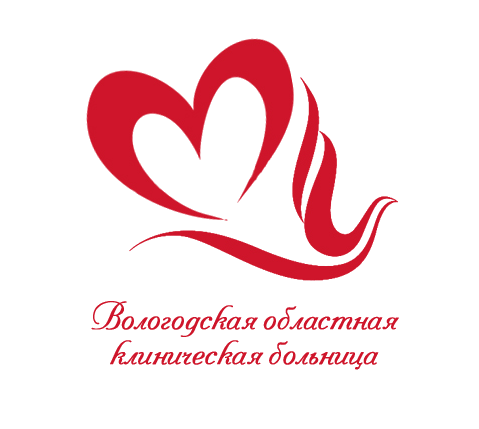 Развитие направлений видов медицинской помощи по профилю «Гематология» в Вологодской области и БУЗ ВО ВОКБ
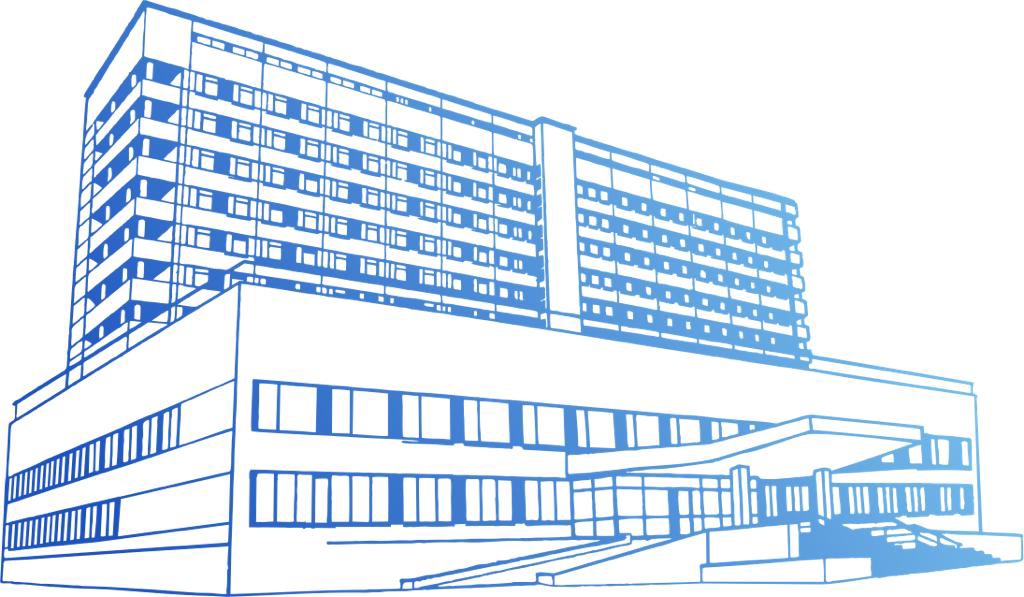 Заведующий гематологическим отделением  
БУЗ ВО «ВОКБ», главный внештатный гематолог ДЗ ВО 
 Фролова М.В.
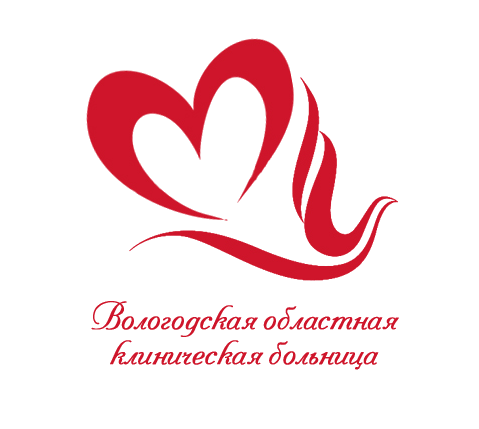 «Будьте предельно честны в короткой перспективе и уверенно оптимистичны в долгосрочной.»                       Рид Гастингс, бизнесмен,                         генеральный директор Netflix
[Speaker Notes: б]
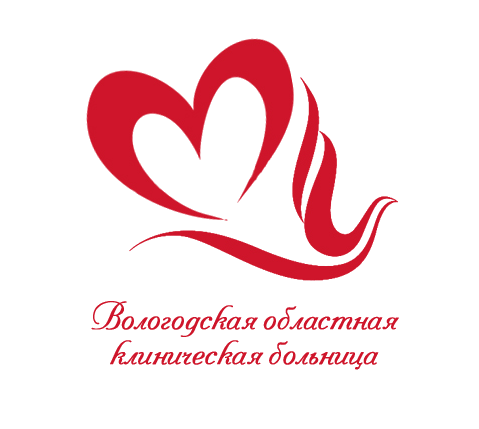 Гематология
Гематология является одной из самых наукоемких и высокозатратных областей медицины, которая позволяет достигать высоких результатов терапии и длительной жизни пациентов с заболеваниям системы крови. Учитывая сложные подходы в диагностике , лечении и диспансерном наблюдении пациентов с заболеваниями системы крови, необходимо обеспечить системность управлениями процессами  качества оказания специализированной медицинской помощи по профилю «гематология», включая разработку маршрутизации пациентов, внедрение алгоритмов оказания СМП, оценку результативности работы гематологической службы региона в целом.
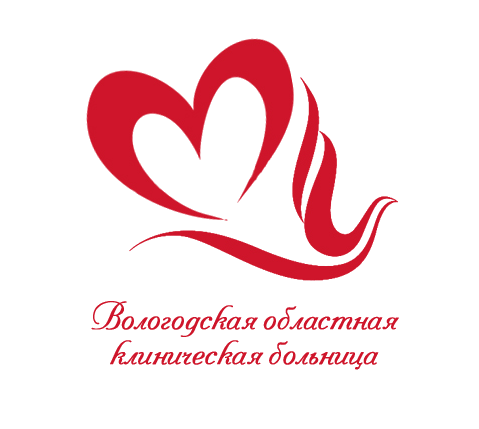 Гематология
Гематология
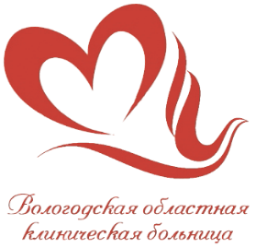 II этап Специализированная стационарная медицинская помощь (врачи – терапевты дневных и круглосуточных стационаров )
I этап Первичная медико-санитарная  помощь (фельдшеры, врачи-терапевты, врачи общей практики (семейные врачи))
фельдшерско-акушерские пункты области
Амбулаторно-поликлинические подразделения центральных районных больниц:
Медицинские организации на территории города Вологды и города Череповца, осуществляющие  амбулаторно-поликлиническую помощь
Стационары терапевтического профиля  центральных районных больниц, оказывающие специализированную медицинскую помощь по профилю «терапия»
БУЗ ВО «Вологодская городская больница №1» (общетерапевтическое отделение);
БУЗ ВО «Череповецкая городская больница» (общетерапевтическое отделение)
Дневные стационары Медицинских организаций на территории города Вологды и города Череповца
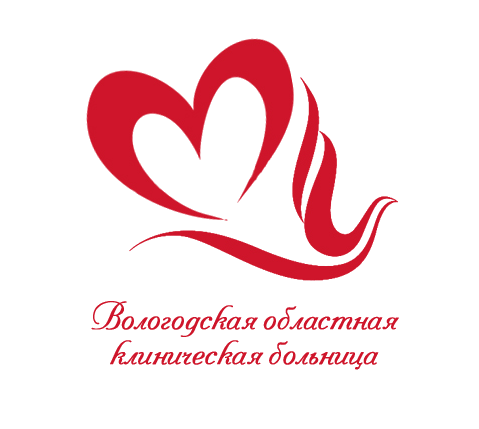 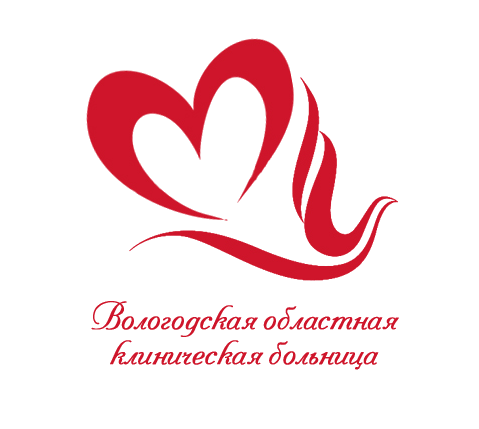 Гематология
6 гематологов (4 Вологда, 2 Череповец) 
     Высшая  категория 3
      Первая 1
      Без категории 2 (на 2023-24год).
г. Вологда, муниципальные районы и округа  Вологодской области: Бабушкинский, Великоустюгский, Верховажский, Вожегодский, Вологодский, Грязовецкий, Кичменгско-Городецкий, Междуреченский, Никольский, Нюксенский, Сокольский, Сямженский, Тарногский, ТотемскийУсть-Кубинский, Харовский Белозерский, Вашкинский,  Вытегорский,Кадуйский, Кирилловский, Устюженский,

г. Череповец,  муниципальные районы и округа  Вологодской области:  Бабаевский, Кадуйский,  Чагодощенский, Череповецкий, Шекснинский
III этап
Профильные стационары, осуществляющие оказание специализированной медицинской помощи по профилю гематология (врачи-гематологи) 
БУЗ ВО «Вологодская областная клиническая больница» (прием гематолога 2 ставки, дневной стационар 2 койки, круглосуточный стационар 31 койка) 
БУЗ ВО «Вологодская областная клиническая больница №2» (прием гематолога 1,25 ставки,  10 гематологических коек + химиотерапевтические койки (?) в отделении противоопухолевой лекарственной терапии при онкоцентре
Согласно порядка оказания медицинской помощи населению по профилю «гематология», приказ МЗ РФ от 15.11.2012 №930нГематология 2023 (БУЗ ВО ВОКБ)
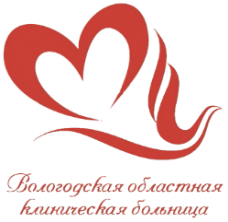 Прием гематолога (2 ставки)
Регистры, которые ведутся в регионе.
С 1992г ведется регистр больных, состоящих на «Д» учете у гематолога (3765чел, из них в БУЗ ВО ВОКБ 2316чел, отражающего ФИО, Дз, адрес, дату рождения, дату установления д-за, дату снятия с «Д» учета и причину снятия;
Регистр ИТП, ХМЛ, Лимфомы Ходжкина, ингибиторной формы гемофилии, ММ, регистр ВЗН, пациентов с орфанными заболеваниями.
Гематология 2023 (БУЗ ВО ВОКБ)
Дневной стационар 2 койки
Гематология 2023 (БУЗ ВО ВОКБ)
Круглосуточный стационар 31 койка
ВМП	план	Случаи	Сумма	
гематология 	6	17	2 877 716	
онкология  	22	85	13 052 613	
ИТОГО: 2022		102	15 930 329
ГЕМАТОЛОГИЯ
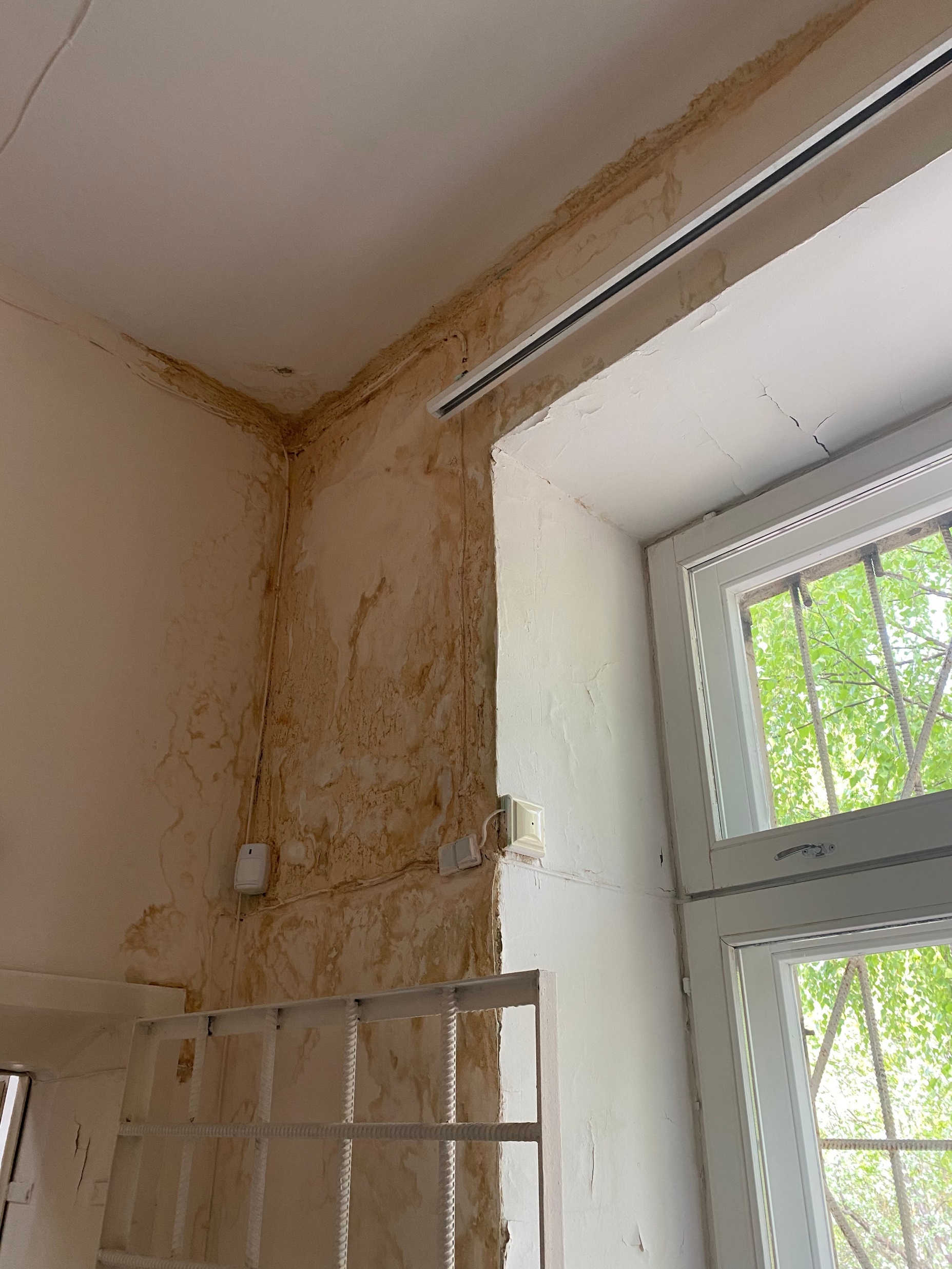 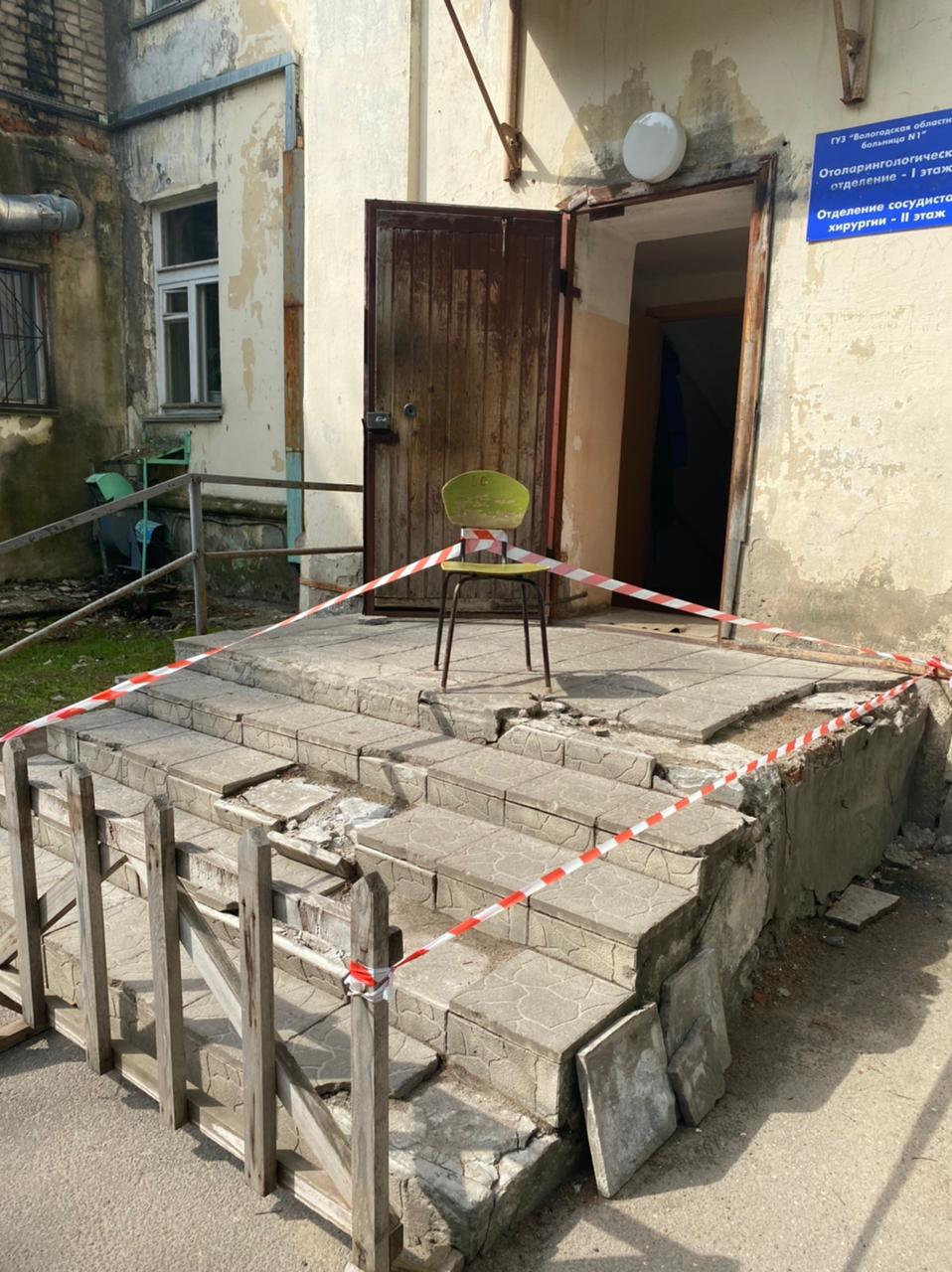 Гематология 2023 БУЗ ВО ВОКБ
ГЕМАТОЛОГИЯ Новые методы лечения
Применение  препарата «Венетоклакс» у пациентов с Острым миелобластным лейкозом
Применение препарата «Митикейд» у пациентов с Острым миелобластным лейкозом, сопровождающимся Flt-3 мутацией.
Применение препарата «Гилтератиниб» у пациентов с рецидивом Острого миелобластного лейкоза, сопровождающимся Flt-3 мутацией.
Применение препарата «Обинутузумаб» у пациентов с рецидивом Фолликулярной лимфомы и прогрессией Хронического лимфолейкоза.
Применение препарата Пегелированного ГКСФ у пациентов с нейтропенией после ХТ.
Применение препарата «Изатуксимаб» в сочетании с Помалидомидом и дексаметазоном у пациентов с резистено-рецидивирующим течением Множественной миеломы.
Применение препарата «Иксазомиб» в сочетании с Леналидомидом и дексаметазоном у пациентов с Множественной миеломой в качестве терапии 2 линии.
Применение препарата «Карфилзомиб» у пациентов у пациентов с Множественной миеломой в качестве терапии 2 линии.
Применение препарата «Даратумумаб» у пациентов с Множественной миеломой в режиме Монотерапии в качестве терапии 3 линии.
Применение препарата «Ибрутиниб» у пациентов с Хроническим лимфолейкозом, Диффузной В-клеточной крупноклеточной лимфоме с поражением головного мозга.
Применение препарата «Акалабрутиниб» у пациентов с Хроническим лимфолейкозом, Лимфомой из клеток зоны мантии.
Применение препарата «Деносумаб» у пациентов с Множественной миеломой, сопровождающейся поражением функции почек.
Применение препарата «Полатузумаб ведотин» у пациентов во 2 линии терапии с Диффузной В-клеточной крупноклеточной лимфомой.
Применение препарата «Элотузумаб» в качестве 2 линии терапии у пациентов с рецидивом Множественной миеломы.
Применение препарата «Дувелисиб» у пациентов с Фолликулярной лимфомой в 3 линии терапии
Применение комбинации препаратов «Ибрутиниб+венетоклакс+обинутузумаб» у пациента с резистентной формой ХЛЛ.
Применение у пациентов с гемофилией А пролонгированных препаратов Эфмороктоког альфа.
Гематология SWOT АНАЛИЗ
Сильные стороны
Кадровый состав, крепкая команда гематологов. Высокий уровень подготовки кадров, сертифицированных специалистов. Мастер-классы.
2. Снижение длительности пребывания пациента в круглосуточном стационаре.
3. Проведение школ для пациентов (2021-2022) ХМЛ, МПЗ, ИТП, гемофилией.
4. Применение новых технологий, возможность применения профицитных КСГ. Увеличение объема ВМП. 
5. Увеличение объема оказания мед.помощи в дневном стационаре (с учетом профицитного КСГ). 
6. Участие в клинических исследованиях (LEADER, CINC424BRU03R).
7. Работа с благотворительными фондами. Возможность обучения специалистов смежных специальностей (реаниматологов, врачей-лаборантов, морфологов, медицинских сестер). Возможность обследования пациентов с ОМЛ, оплата типирования пациента и подбора донора. Поставка мед.оборудования и мебели, медпрепараты.
8. Возможность проведения консультаций пациентов в Федеральных центрах по программе ТелеМедицина.
9. Обеспечение лекарственными средствами из  трех источников финансирования:  Федеральный бюджет, Региональный бюджет, средства ЛПУ (КСГ, ВМП). Возможность взаимозамещения.
Слабые стороны
1.     Отсутствие достаточных площадей,  отремонтированных, диагностического и лечебного оборудования (Порядок оказания медицинской помощи по профилю гематология пр 930н, СанПиН 2.1.3.2630-10» - Санитарно -эпидемиологические требования к организациям, осуществляющим медицинскую деятельность», приказа МинЗдравСоцРазвития России от 15.05.2012 №535 «об утверждении перечня медицинских и эпидемиологических показаний к размещению пациентов в маломестных палатах-боксах».
2.  Дефицит врачебных кадров врачей-лаборантов, патоморфологов. Недостаточное оснащение лабораторий - удлиняется время обследования пациентов, часть исследований проводится в Федеральных центрах.
3.Необходимо улучшение оснащения лабораторной службы, рассмотреть возможность оснащения автоматическими анализаторами для определения нескольких возбудителей инфекционных заболеваний, организации диагностики грибковых инфекций и выявления лекарственной резистентности микроорганизмов в бактериологических лабораториях областных больниц.
4.Недостаточное снабжение лекарственными препаратами (не полностью выполняются заявки обеспечения за счет федерального бюджета, за счет регионального бюджета,  препаратов, не входящих в формулярный перечень, а так же лекарственных препаратов, закупаемых МО, нет автоматизированного учета.
5. Увеличение количества «бумажной работы», отсутствие в штате врачей-методистов и ведение электронной медицинской карты пациента в 2 информационных системах, что приводит к недопустимой нагрузке на врача-гематолога.
6.Низкая заработная плата по сравнению с врачами других специальностей
7.Наличие 2-х территорий (удаленность пациентов от КТ, МРТ, эндоскопических исследований, врачей-хирургов.
8. Кадры отделения не соответстуют порядку 930н (не хватает 1 поста (4 ставки м/с, 1 ставка перевязочной м/с, ставка врача-методиста)
Гематология 2023
Дневной стационар
Круглосуточный стационар
Гематология 2023
КСГ д/с 82 (1-3дней)

Элотузумаб 1 введение 128 368,28 руб.

Стоимость и/б  КСГ 462 159,14 руб

Профицит 333 783,86 руб
Мед.персонал гем отд          3 000 руб 

В месяц 4 истории: итого больнице 
1 323 135,44 руб.
КСГ д/с 85 (21-30 дней)

Элотузумаб 4 введения 513 473,12 руб

Стоимость и/б  КСГ 554 207,92 руб

Профицит 40 734,8 руб
Мед.персонал гем отд          3 000 руб 

В месяц 1 история: итого больнице
37 734,8 руб.
Гематология (макет формирования КСГ)
Дневной стационар
КСГ д/с 82 (1-3дней)
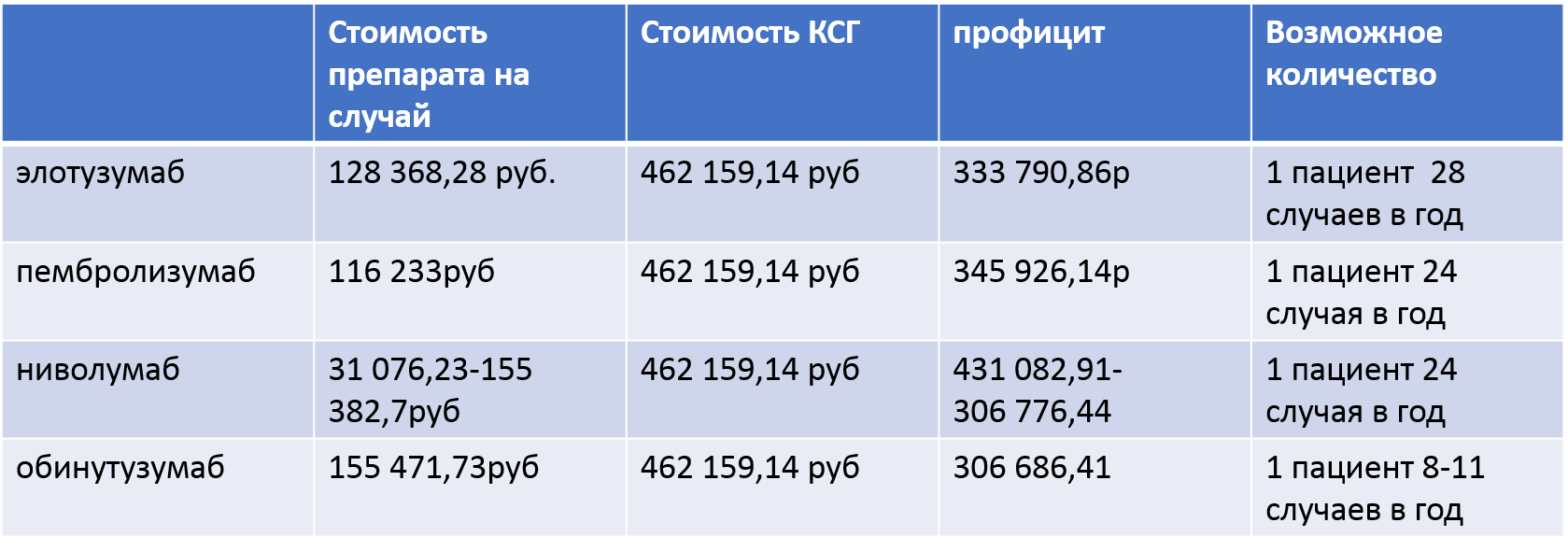 Гематология (макет формирования КСГ)
Круглосуточный стационар
КСГ д/с 185-187
Гематология (макет формирования ВМП)
Гематология (итог 2022г)
Гематология ПЛАНИРОВАНИЕ
краткосрочные (до нескольких месяцев)
1. Улучшение материальной базы гематологического отделения БУЗ ВО ВОКБ. Закупка мебели и медицинского оборудования. 
2. Организация закупка необходимых лекарственных препаратов в полном объеме.
3.Проведение  ремонта крыши, стен гематологического отделения, входных групп.
4.Создание на базе БУЗ ВО ВОКБ Гематологического Центра.
5.Введение в штат гематологических отделений медицинских статистиков, врачей-методистов, Специалистов по документоведению/архивоведению, перевязочной м/с.
6. Продолжить обучение медсестер гематологического отделения, врачей смежных специальностей по программе Благотворительного Фонда семьи Тиньковых (лаборантов, реаниматологов, клин.фармаколога).
7.Войти в клинические исследования (наблюдательное исследование пациентов с ЛПЗ, наблюдательное исследование пациентов с ПНГ).
8.Создание СОПа по назначению эмпирической а/б терапии в БУЗ ВО ВОКБ.
среднесрочные (от 1 до 3 лет)
1 .Улучшение оснащения лабораторной службы, устранение дефицита кадров врачей смежных специальностей.
2. Улучшение материальной базы гематологического отделения БУЗ ВО ВОКБ,капитальный ремонт и  перевод отделения на площади, соответствующие требованиям приказа Минздрава России от 15.11.2012 №930 «Об утверждении порядка оказания мед.помощи населению по профилю «гематология», СанПиН 2.1.3.2630-10» - Санитарно -эпидемиологические требования к организациям, осуществляющим медицинскую деятельность», приказа МинЗдравСоцРазвития России от 15.05.2012 №535 «об утверждении перечня медицинских и эпидемиологических показаний к размещению пациентов в маломестных палатах-боксах». Рассмотреть возможность расположения отделения по близости со службами КТ и МРТ.
3. Устранение дефицита кадров врачей-гематологов в Вологодской области.
4. Увеличение мощности круглосуточного стационара  отделения до 40 коек с увеличением штатного расписания согласно порядку оказания  мед.помощи по профилю Гематология.
5.Увеличение мощности дневного стационара  отделения до 10 коек с увеличением штатного расписания согласно порядку оказания  мед.помощи по профилю Гематология.
6. Наращивание выполнения объемов профицитных КСГ  в круглосуточном и дневном стационаре, ВМП 1 и 2 раздела.
7.Участие в циклах повышения квалификации врачей-гематологов в Федеральных Центрах на очной основе.
Гематология ПЛАНИРОВАНИЕ
долгосрочные (от 5 и более лет)
Строительство нового терапевтического корпуса. Оснащение  площади, соответствующие требованиям приказа Минздрава России от 15.11.2012 №930 «Об утверждении порядка оказания мед.помощи населению по профилю «гематология», СанПиН 2.1.3.2630-10» - Санитарно -эпидемиологические требования к организациям, осуществляющим медицинскую деятельность», приказа МинЗдравСоцРазвития России от 15.05.2012 №535 «об утверждении перечня медицинских и эпидемиологических показаний к размещению пациентов в маломестных палатах-боксах».  
Учитывая рекомендации рабочей группы Выездного мероприятия  НМИЦ Гематологии, при наличии вышеперечисленных требований - коллектив БУЗ ВО ВОКБ подготовлен для выполнения этапов высокодозной химиотерапии и трансплантации аутоТГСК.
Обучение персонала на очной основе в Федеральных центрах для повышения квалификации.
Внедрение применения  новых препаратов и схем ИХТ, таргетной терапии для лечения пациентов с ЗСК с использованием профицитных КСГ.
БЛАГОДАРЮ ЗА ВНИМАНИЕ!
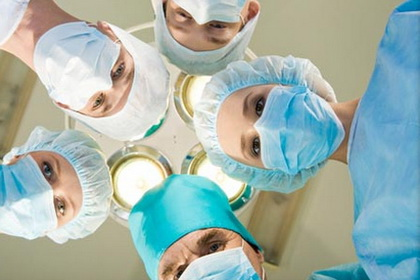 «Высокие достижения всегда получаются при высоких ожиданиях»
Чарльз Р.Кеттеринг, изобретатель и инженер